Математический диктант
Работа Тулыбаевой Натальи, ученицы 7А класса ГБОУ СОШ №310 « У Чистых прудов»
Учитель: Цыбикова Т.Р.
Соотношения между сторонами и углами треугольника:СУММА УГЛОВ ТРЕУГОЛЬНИКА
Существует ли треугольник с углами 103°,137°,40°.
Найдите третий  угол треугольника , если два его угла равны 27°,70°.
Существует ли треугольник у которого два тупых угла
Один из углов равнобедренного треугольника равен 140° .Найдите остальные углы.
В треугольнике АВС <А=40°, <В=50°. Какой это треугольник: остроугольный, прямоугольный или тупоугольный
Вопрос №1
Существует ли треугольник с углами 103°,137°,40°.
Нет 
Да 
Невозможно ответить
Вопрос №2
Найдите третий  угол треугольника , если два его угла равны 27°,70°.
93°
104°
83°
Вопрос №3
Существует ли треугольник у которого два тупых угла
Нет 
Да 
Невозможно ответить
Вопрос №4
Один из углов равнобедренного треугольника равен 140°. Найдите остальные углы.
40°, 20°
20°, 20°
20°
Вопрос №5
В треугольнике АВС угол А=40°,  угол В=50°. Какой это треугольник: остроугольный, прямоугольный или тупоугольный
Остроугольный
Тупоугольный
Прямоугольный
Молодец, правильно!
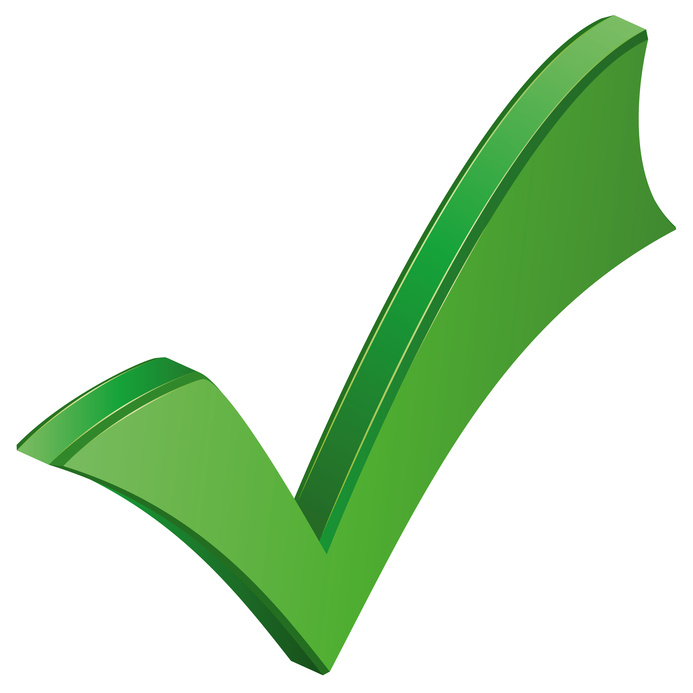 К списку вопросов-
Попробуй еще раз!
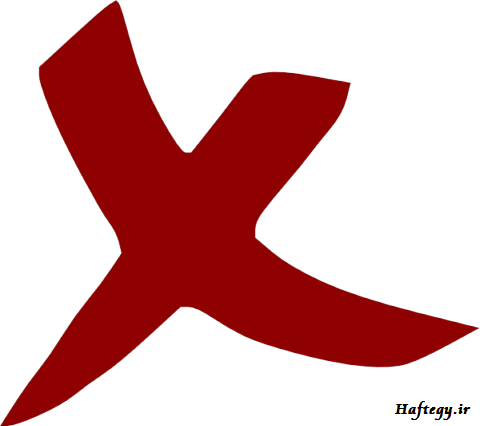 К списку вопросов-